是信心！約書亞記 2:1-21
成偉邦傳道
8/8/2021  雪梨華人基督教會
1
你會救誰人？
2
新約中的喇合
5 撒門從喇合氏生波阿斯，波阿斯從路得氏生俄備得，俄備得生耶西， 6 耶西生大衛王。	(馬太1:5-6)
妓女喇合因著信，曾和和平平地接待探子，就不與那些不順從的人一同滅亡。	(希伯來書11:31)
3
約書亞記 2:1 – 21
難以化解的危機 (2:1-8)
難以想像的信心 (2:9-13)
難以說明的救法 (2:14-21)
4
難以化解的危機 (2:1-8)
2:1 當下，嫩的兒子約書亞從什亭暗暗打發兩個人做探子，吩咐說：「你們去窺探那地和耶利哥。」於是二人去了，來到一個妓女名叫喇合的家裡，就在那裡躺臥。2 有人告訴耶利哥王說：「今夜有以色列人來到這裡窺探此地。」3 耶利哥王打發人去見喇合說：「那來到你這裡，進了你家的人要交出來，因為他們來窺探全地。」…
5
難以化解的危機 (2:1-8)
4女人將二人隱藏，就回答說：「那人果然到我這裡來，他們是哪裡來的我卻不知道。5 天黑要關城門的時候他們出去了，往哪裡去我卻不知道。你們快快地去追趕，就必追上。」6 （先是女人領二人上了房頂，將他們藏在那裡所擺的麻秸中。）7 那些人就往約旦河的渡口追趕他們去了。追趕他們的人一出去，城門就關了。8 二人還沒有躺臥，女人就上房頂，到他們那裡。
6
難以化解的危機 (2:1-8)
2:1 當下，嫩的兒子約書亞從什亭暗暗打發兩個人做探子，吩咐說：「你們去窺探那地和耶利哥。」於是二人去了，來到一個妓女名叫喇合的家裡，就在那裡躺臥。2 有人告訴耶利哥王說：「今夜有以色列人來到這裡窺探此地。」3 耶利哥王打發人去見喇合說：「那來到你這裡，進了你家的人要交出來，因為他們來窺探全地。」…
7
難以化解的危機 (2:1-8)
2:1 當下，嫩的兒子約書亞從什亭暗暗打發兩個人做探子，吩咐說：「你們去窺探那地和耶利哥。」於是二人去了，來到一個妓女名叫喇合的家裡，就在那裡躺臥。2 有人告訴耶利哥王說：「今夜有以色列人來到這裡窺探此地。」3 耶利哥王打發人去見喇合說：「那來到你這裡，進了你家的人要交出來，因為他們來窺探全地。」…
8
難以化解的危機 (2:1-8)
4女人將二人隱藏，就回答說：「那人果然到我這裡來，他們是哪裡來的我卻不知道。5 天黑要關城門的時候他們出去了，往哪裡去我卻不知道。你們快快地去追趕，就必追上。」6 （先是女人領二人上了房頂，將他們藏在那裡所擺的麻秸中。）7 那些人就往約旦河的渡口追趕他們去了。追趕他們的人一出去，城門就關了。8 二人還沒有躺臥，女人就上房頂，到他們那裡。
9
難以化解的危機 (2:1-8)
4女人將二人隱藏，就回答說：「那人果然到我這裡來，他們是哪裡來的我卻不知道。5 天黑要關城門的時候他們出去了，往哪裡去我卻不知道。你們快快地去追趕，就必追上。」6 （先是女人領二人上了房頂，將他們藏在那裡所擺的麻秸中。）7 那些人就往約旦河的渡口追趕他們去了。追趕他們的人一出去，城門就關了。8 二人還沒有躺臥，女人就上房頂，到他們那裡。
10
難以化解的危機 (2:1, 8)
2:1 當下，嫩的兒子約書亞從什亭暗暗打發兩個人做探子，吩咐說：「你們去窺探那地和耶利哥。」於是二人去了，來到一個妓女名叫喇合的家裡，就在那裡躺臥。 …… 8 二人還沒有躺臥，女人就上房頂，到他們那裡。
11
難以化解的危機 (2:1, 8)
難以想像的信心
			解決了難以化解的危機
12
難以想像的信心 (2:9-14)
9 對他們說：「我知道耶和華已經把這地賜給你們，並且因你們的緣故我們都驚慌了。這地的一切居民在你們面前心都消化了。10 因為我們聽見你們出埃及的時候，耶和華怎樣在你們前面使紅海的水乾了，並且你們怎樣待約旦河東的兩個亞摩利王西宏和噩，將他們盡行毀滅。11 我們一聽見這些事，心就消化了。因你們的緣故，並無一人有膽氣，……
13
難以想像的信心 (2:9-13)
11 ……耶和華你們的神本是上天下地的神。12 現在我既是恩待你們，求你們指著耶和華向我起誓，也要恩待我父家，並給我一個實在的證據，13 要救活我的父母、弟兄、姐妹和一切屬他們的，拯救我們性命不死。」14 二人對她說：「你若不洩漏我們這件事，我們情願替你們死。耶和華將這地賜給我們的時候，我們必以慈愛、誠實待你。」
14
從不知道  我知道 (2:4-5, 10)
喇合不知道：探子的行蹤，探子從哪裡來、往哪裡去...... (2:4-5)

喇合知道：耶和華已經把這地賜給你們、並且因你們的緣故我們都驚慌了。這地的一切居民在你們面前心都消化了...... (2:10)
15
怎樣知道？ (2:10-11)
10 因為我們聽見 …11 我們一聽見這些事…
因為                  我們聽見              你們出埃及的時候，               耶和華怎樣       
                            在你們前面
                            使紅海的水乾了，並且
                                    你們怎樣                            待約旦河東的兩個亞摩利王…，                                              將他們盡行毀滅。
16
怎樣知道？ (2:9, 11)
9 對他們說：「我知道耶和華已經把這地賜給你們，並且因你們的緣故我們都驚慌了。這地的一切居民在你們面前心都消化了。…… 11 我們一聽見這些事，心就消化了。因你們的緣故，並無一人有膽氣，耶和華你們的神本是上天下地的神。
17
求你們恩待我 (2:12 - 14)
12 現在我既是恩待你們，求你們指著耶和華向我起誓，也要恩待我父家，並給我一個實在的證據，13 要救活我的父母、弟兄、姐妹和一切屬他們的，拯救我們性命不死。14 二人對她說：你若不洩漏我們這件事，我們情願替你們死。耶和華將這地賜給我們的時候，我們必以慈愛、誠實(信實)待你。
18
求神恩待我 (創 24:12 - 14)
12他 (亞伯拉罕的老僕人)說：「耶和華我主人亞伯拉罕的神啊，求你施恩給我主人亞伯拉罕，使我今日遇見好機會。13 我現今站在井旁，城內居民的女子們正出來打水，14 我向哪一個女子說：『請你拿下水瓶來，給我水喝』，她若說：『請喝，我也給你的駱駝喝』，願那女子就做你所預定給你僕人以撒的妻。這樣，我便知道你施恩給我主人了。」
19
難以說明的救法 (2:15-21)
15 於是女人用繩子將二人從窗戶裡縋下去，因她的房子是在城牆邊上，她也住在城牆上。16 她對他們說：「你們且往山上去，恐怕追趕的人碰見你們。要在那裡隱藏三天，等追趕的人回來，然後才可以走你們的路。」17 二人對她說：「你要這樣行，不然，你叫我們所起的誓就與我們無干了。18 我們來到這地的時候，你要把這條朱紅線繩繫在縋我們下去的窗戶上，……
20
難以說明的救法 (2:15-21)
18 ……並要使你的父母、弟兄和你父的全家都聚集在你家中。19 凡出了你家門往街上去的，他的罪必歸到自己的頭上，與我們無干了。凡在你家裡的，若有人下手害他，流他血的罪就歸到我們的頭上。20 你若洩漏我們這件事，你叫我們所起的誓就與我們無干了。」21 女人說：「照你們的話行吧。」於是打發他們去了，又把朱紅線繩繫在窗戶上。
21
難以說明的救法 (2:15-21)
你要守信用，不可以洩漏兩名探子的事，包括回家的事 	(20節)
以色列人入城時，家人全都聚在妓女家中	 (18下節)
將“這條朱紅線繩繫在縋我們下去的窗戶上” 	(18上節)
22
難以說明的救法 (2:15-21)
妓女喇合接待使者，又放他們從別的路上出去，不也是一樣因行為稱義嗎？	(雅各書2:25)

活出來的信仰，才是真實的信仰！
23
文化大革命 (16/5/1966 – 6/10/1976)
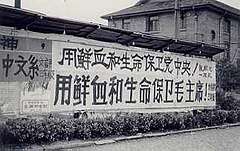 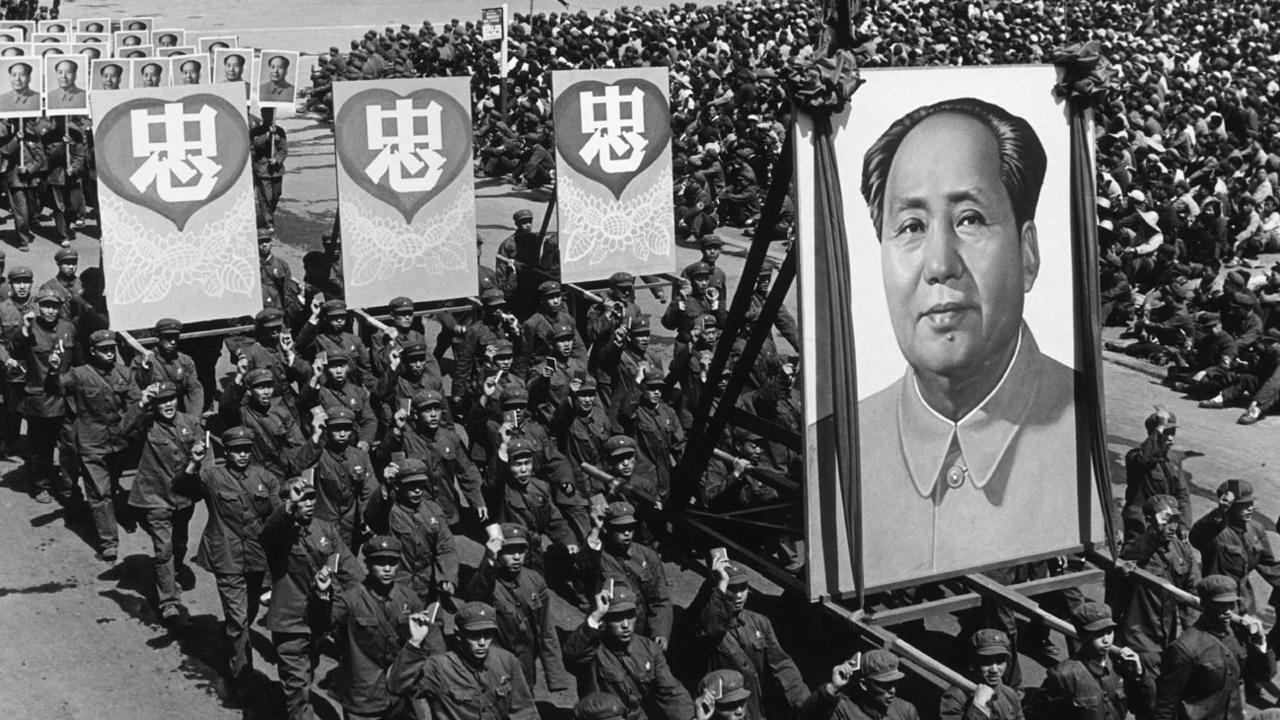 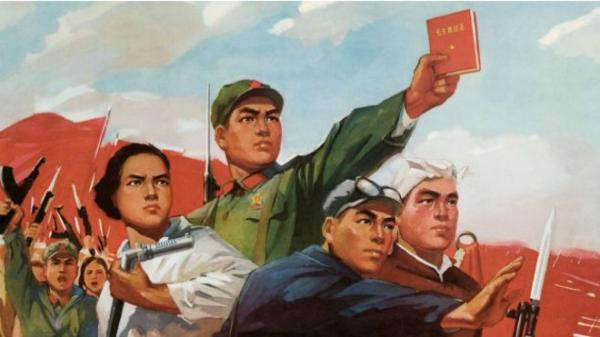 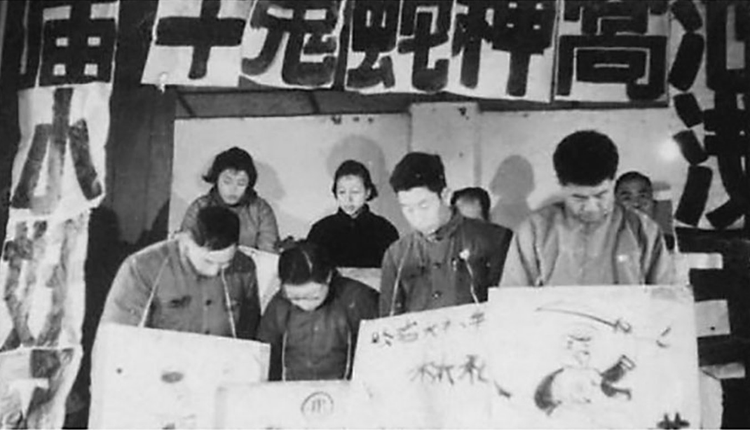 24
文化大革命中國有多才基督徒？
1949 年 –– 約 70 萬
1966 年 –– 不足 100 萬
1976 年 –– 約 300 萬 (官方數字)
2010 年 –– 約5800萬
2020 年 –– 應該有約1.16億
25
活出來的信仰才真實！
22 可見信心是與他的行為並行，而且信心因著行為才得成全。 …… 25 妓女喇合接待使者，又放他們從別的路上出去，不也是一樣因行為稱義嗎？ 26身體沒有靈魂是死的，信心沒有行為也是死的。	(雅各書2:22-26)
26
今天三個「難以」
難以化解的危機：我們需要有更大的忍耐，要在神面前更多的安靜！
難以想像的信心：讓我們繼續相信神掌管，克服心裡恐懼，以基督的愛恩待有需要的人
27
今天三個「難以」
難以說明的救法：昔日，喇合聽探子的話做三件事，今日，我提議大家兩個方向：
	1.	利用這封城的日子，除了煮一日三餐，當“家庭老師”，留心疫情外；更要珍惜與家人的相聚，更彼此認識、更多的忍耐；有安靜的時候，親近神，多讀聖經；
	2.	用信心、愛心、忍耐，過這些不安、惶恐的日子；就等如在自己身上繫一條紅線 –– 救恩的記號，讓人看見。
28
完
29